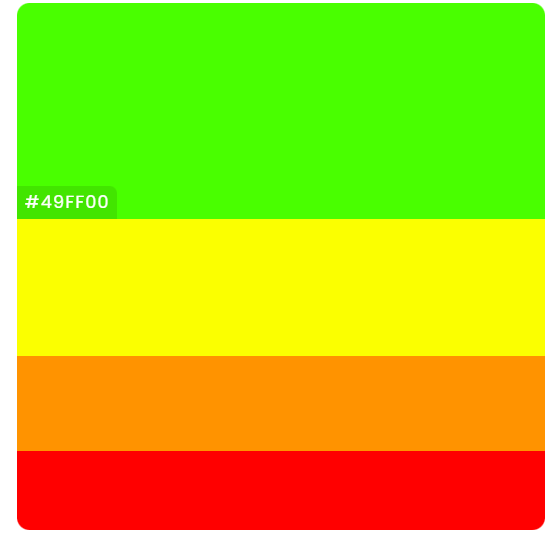 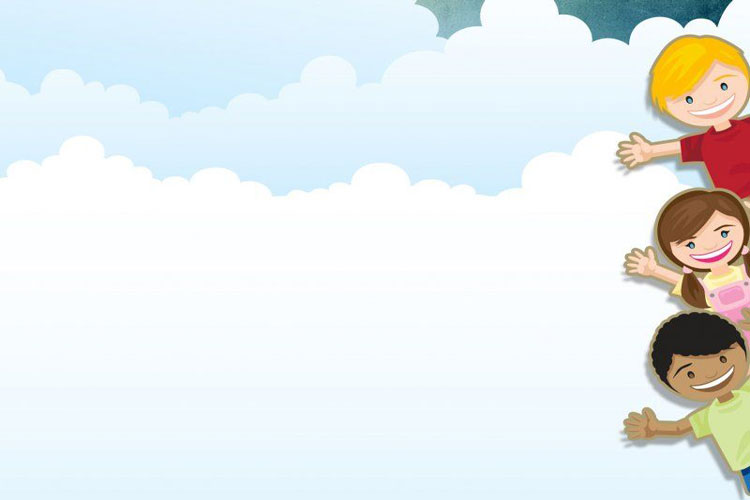 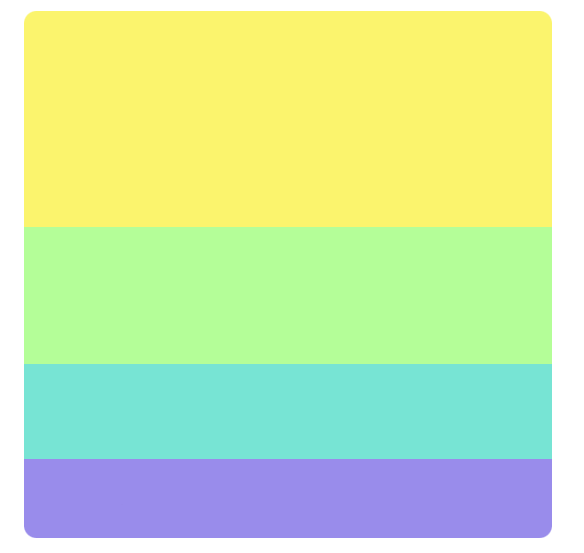 MỤC ĐÍCH YÊU CẦU:
1. Kiến thức
- Trẻ biết cách sắp xếp 2 đối tượng theo quy tắc 1-1.
- Trẻ xác định được số loại đối tượng trong 1 chu kì, thứ tự các đối tượng trong 1 chu kì và số lượng đối tượng trong 1 chu kì.
2. Kỹ năng
- Trẻ nhận ra quy tắc sắp xếp và sao chép lại.
- Sáng tạo ra mẫu sắp xếp và xếp theo mẫu.
- Diễn đạt quy tắc sắp xếp rõ ràng, mạch lạc.
3. Thái độ
- Trẻ hứng thú tham gia vào các hoạt động cùng PH.
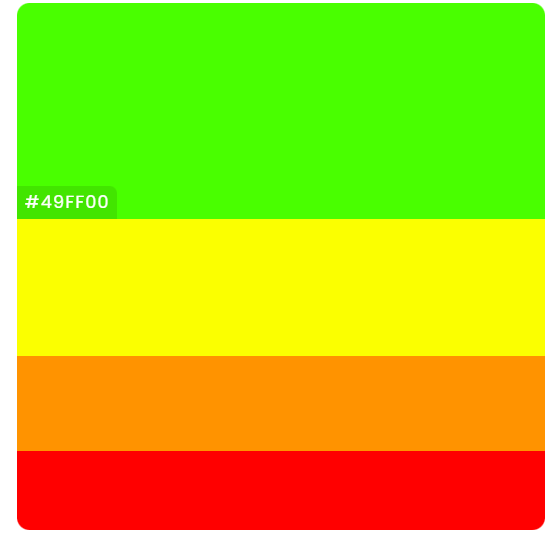 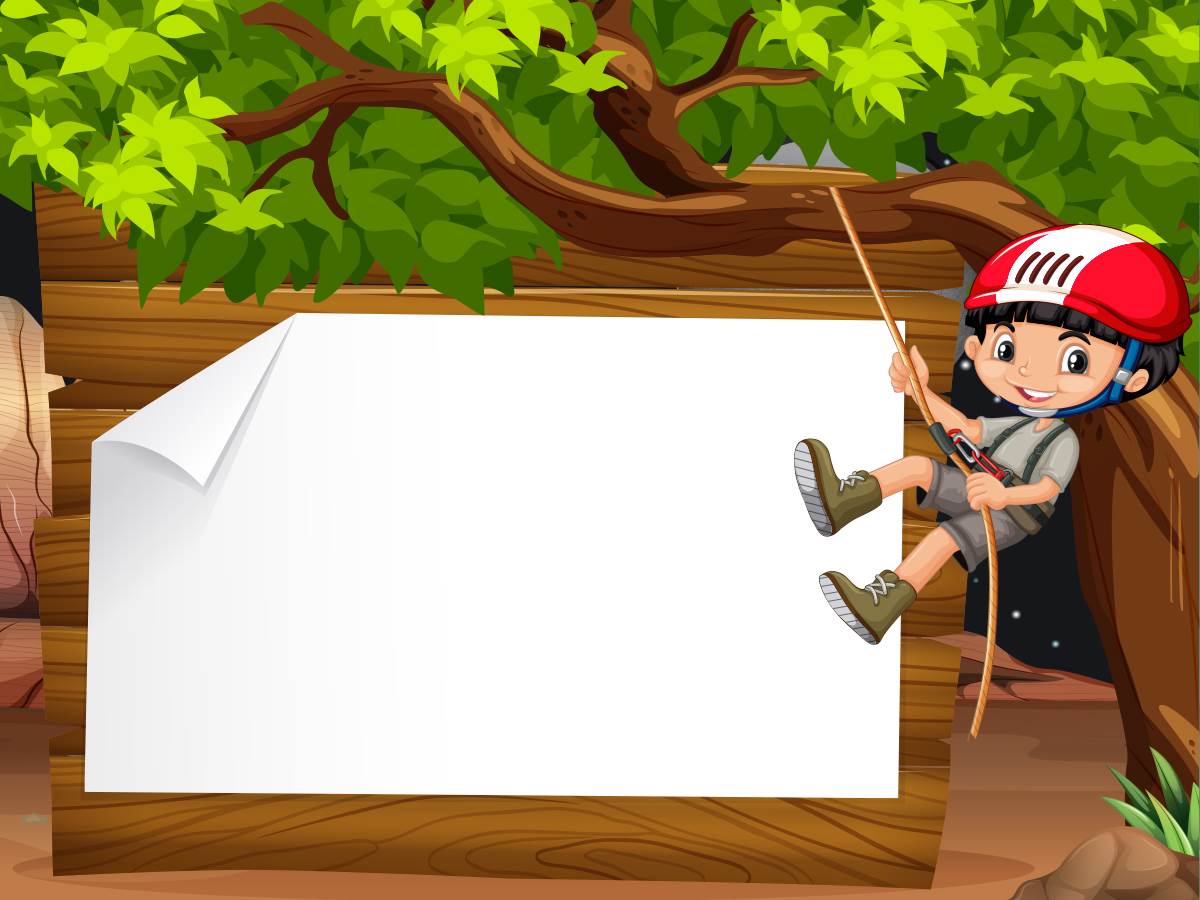 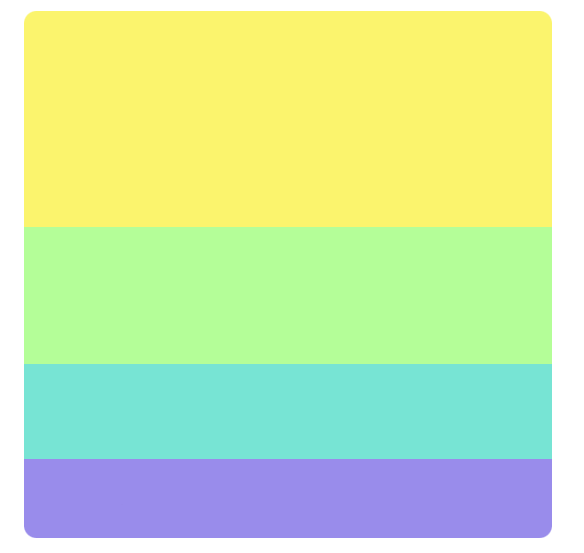 HĐ1: Ôn xếp xen kẽ
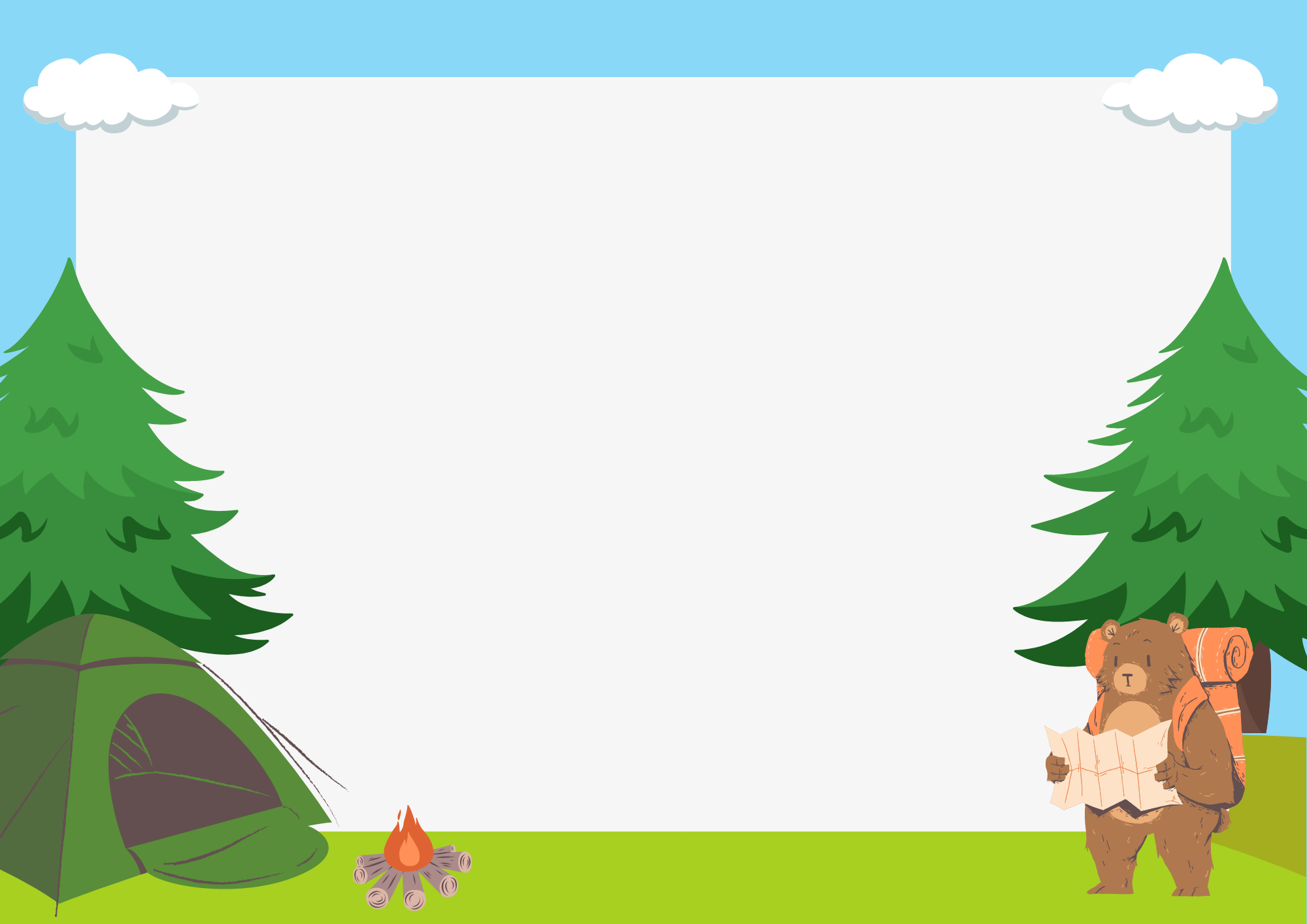 HĐ1: Ôn xếp xen kẽ
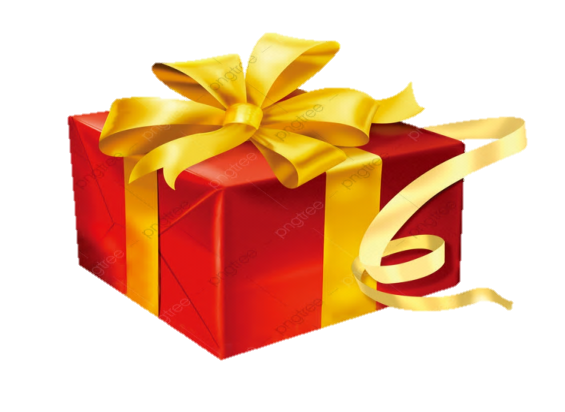 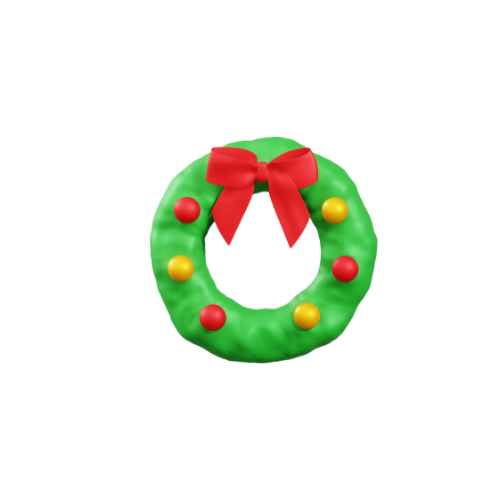 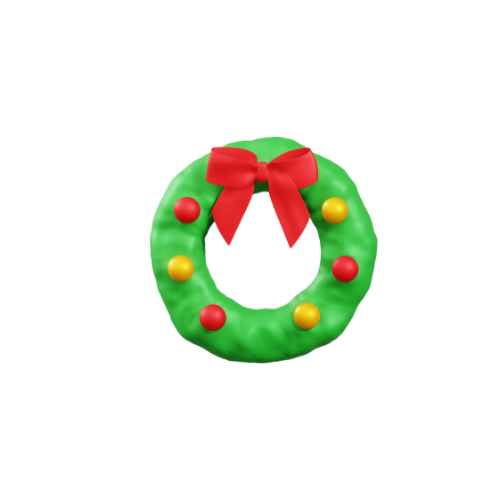 HĐ1: Ôn xếp xen kẽ
Bé hãy tìm trong bức tranh 
cách sắp xếp nào là cách sắp xếp xen kẽ
3
5
4
2
1
Hết giờ
Bé hãy tìm trong bức tranh 
cách sắp xếp nào là cách sắp xếp xen kẽ
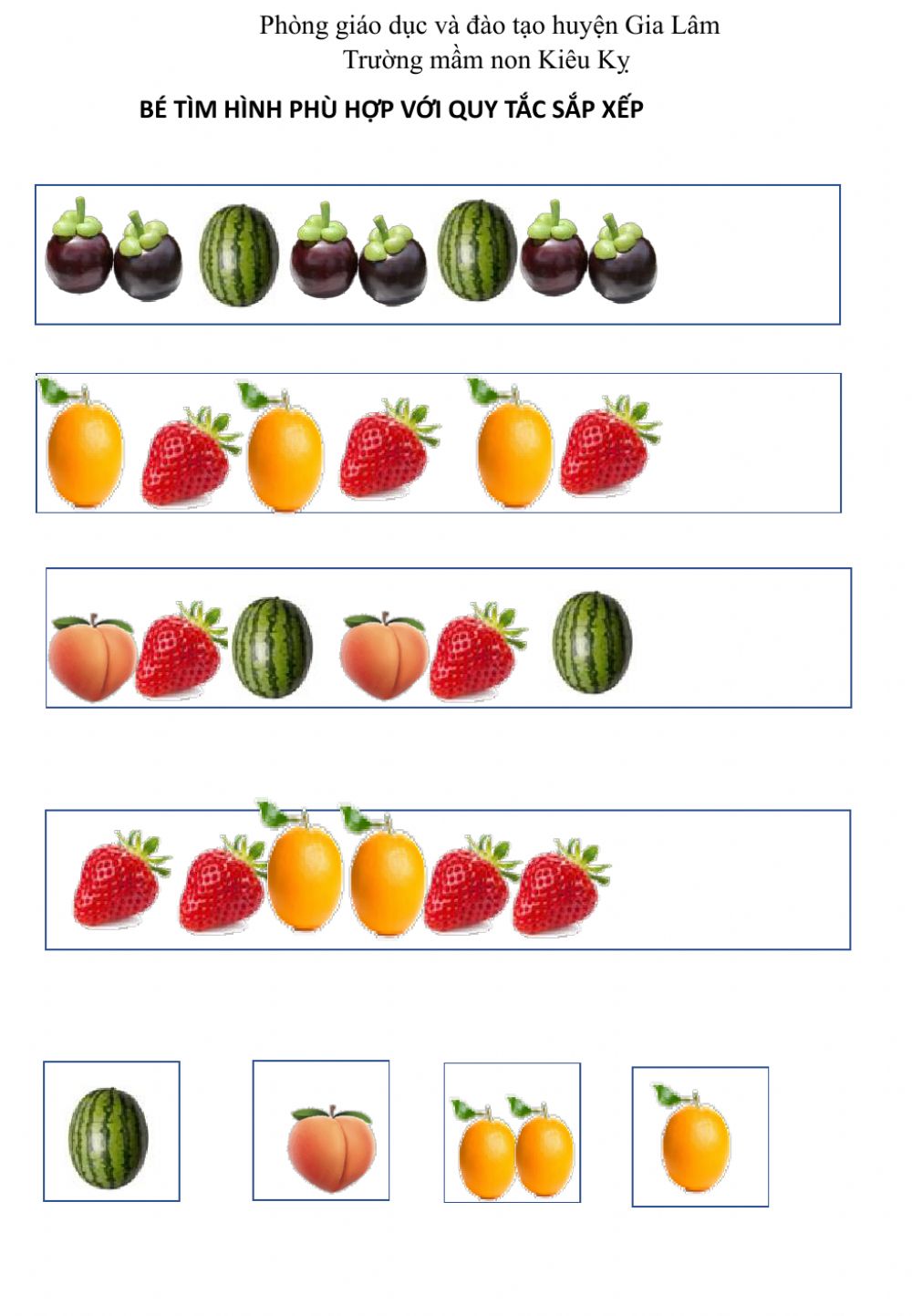 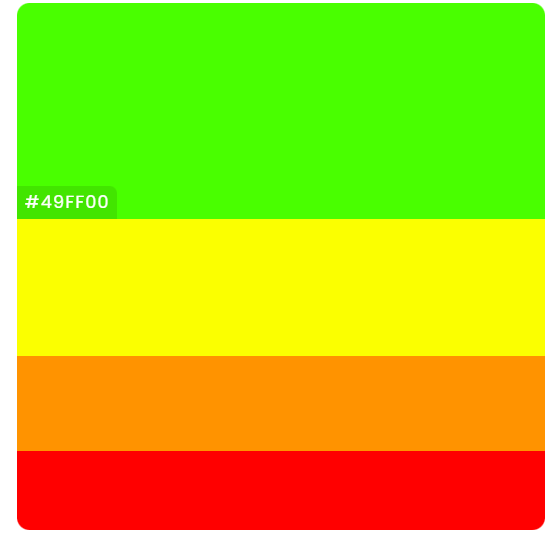 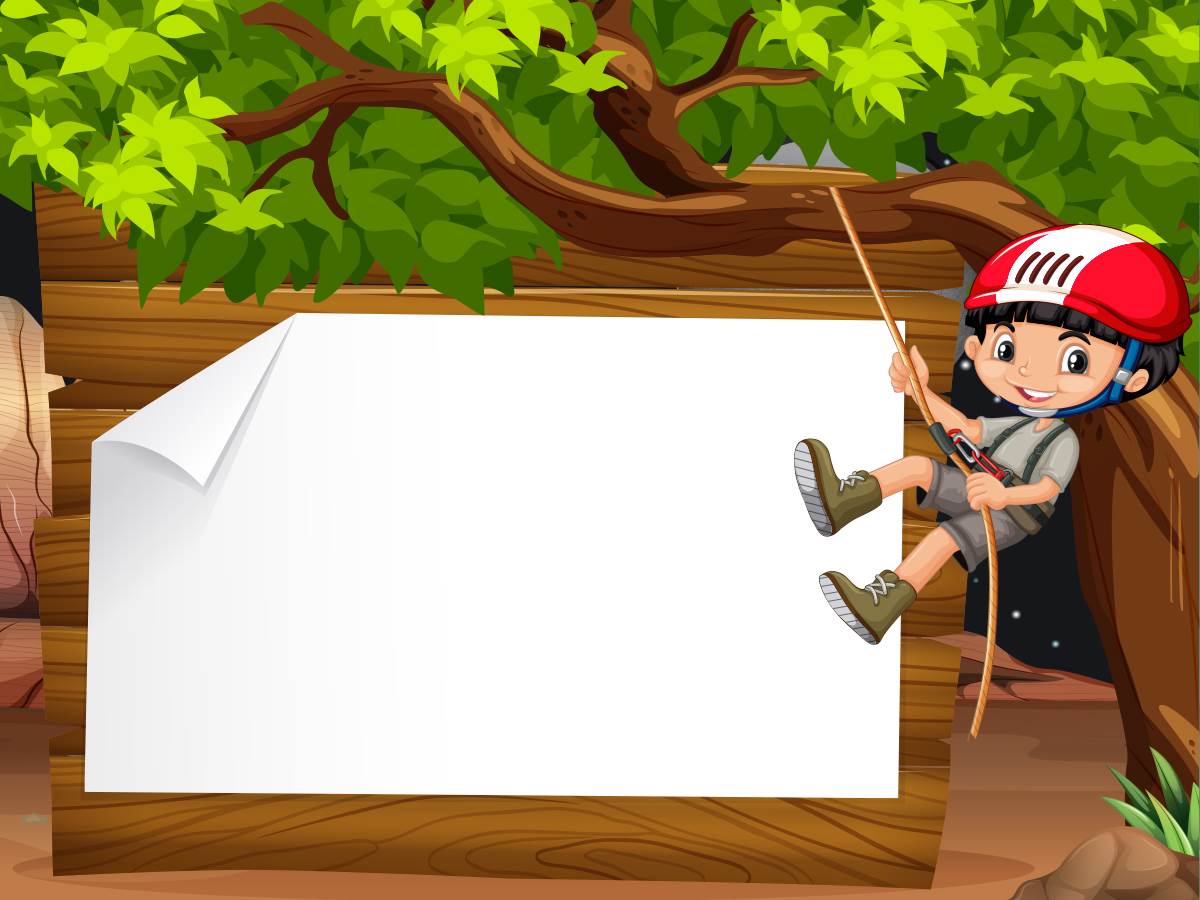 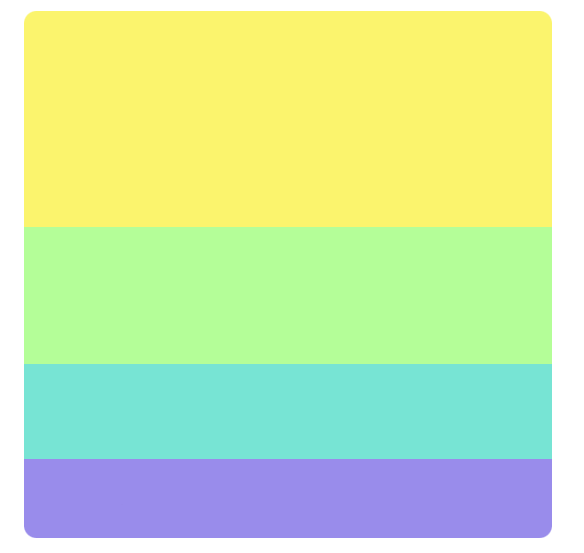 HĐ2: Sắp xếp theo quy tắc 1-1
Quy tắc sắp xếp 1-1
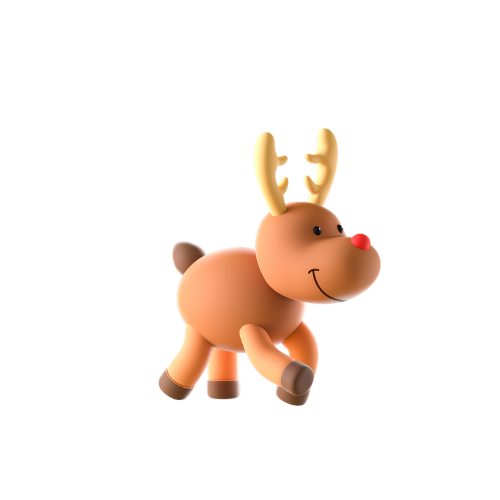 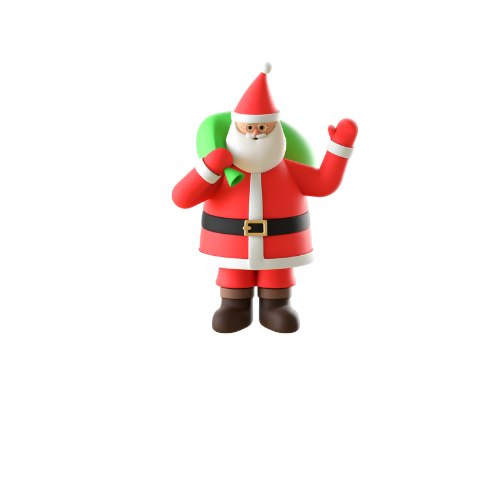 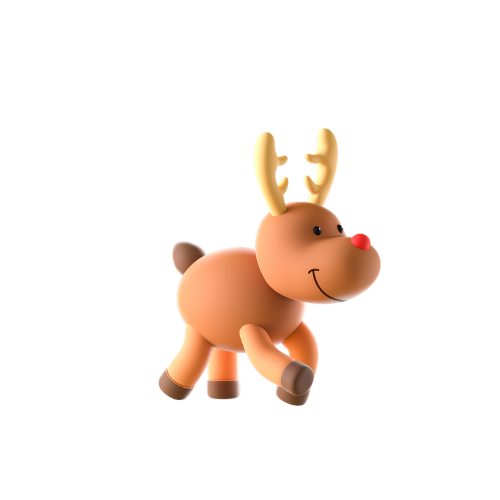 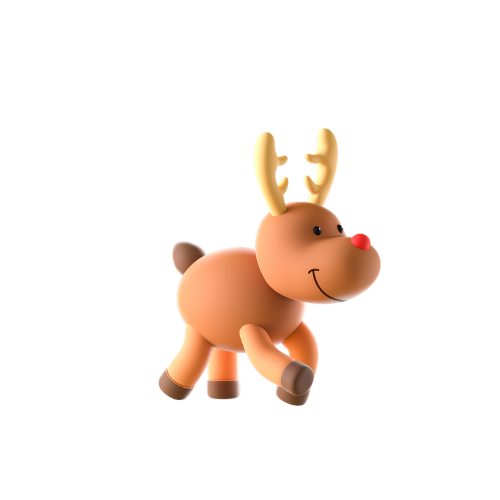 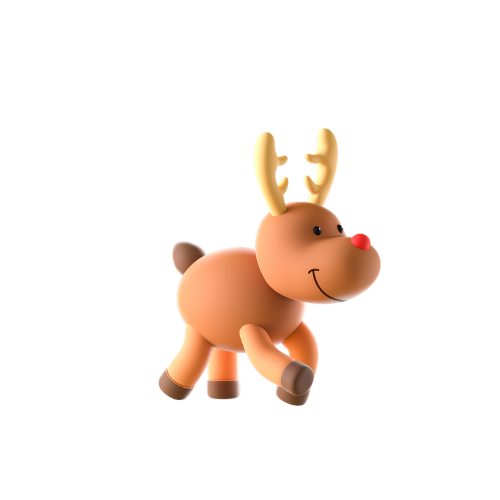 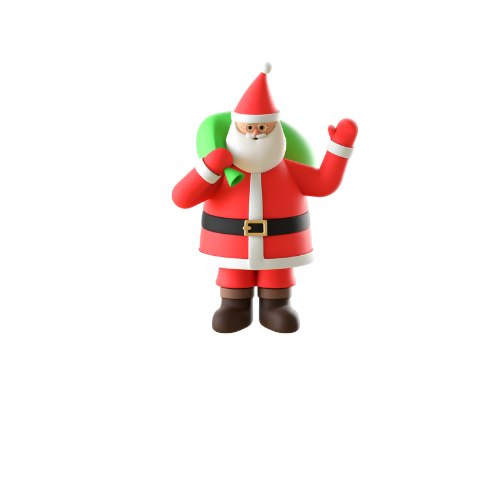 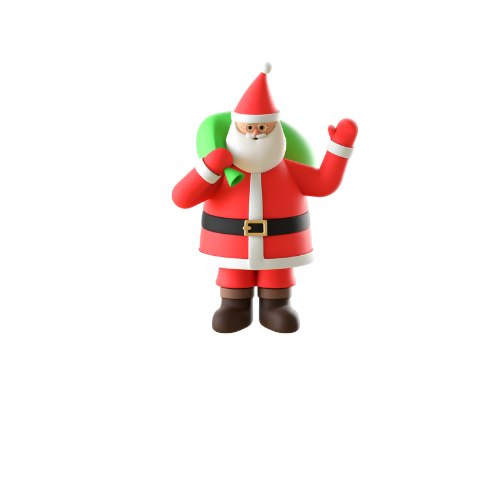 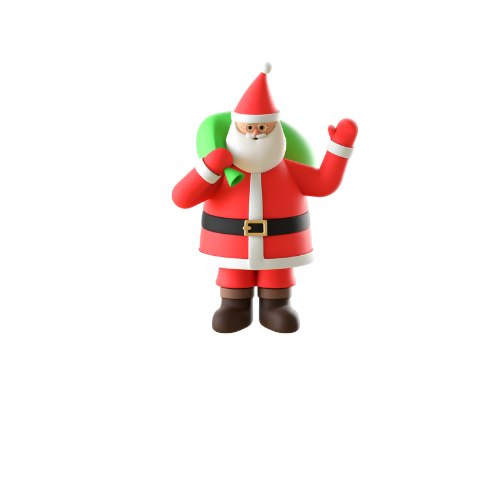 Quy tắc sắp xếp 1-1
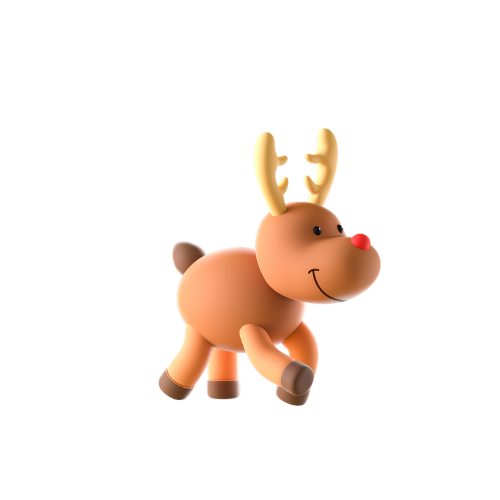 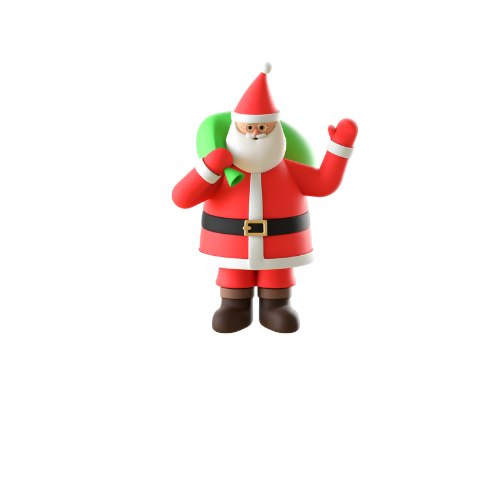 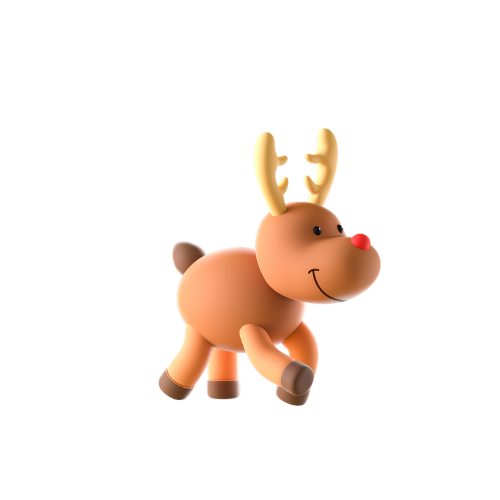 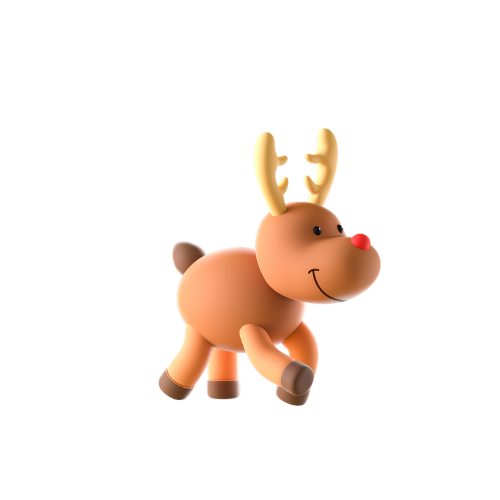 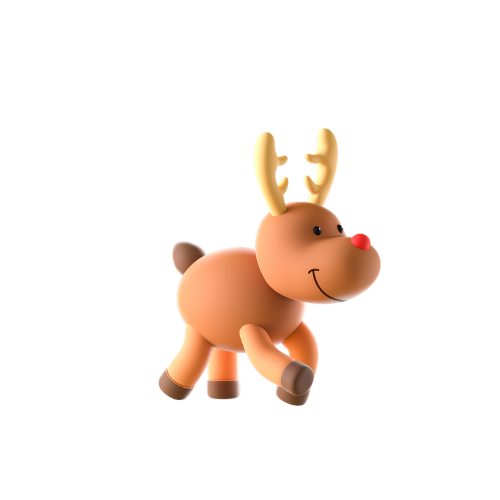 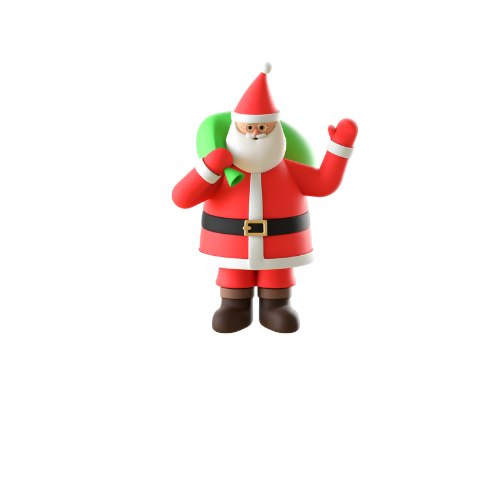 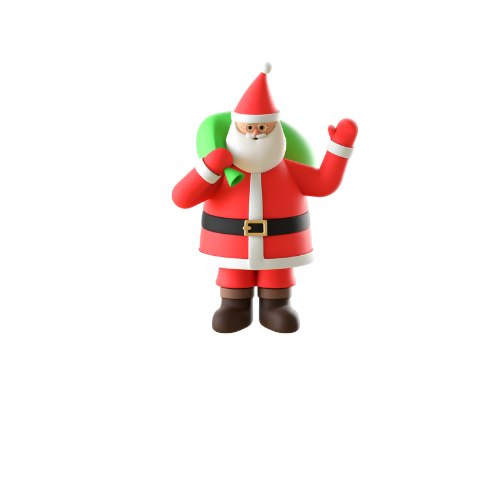 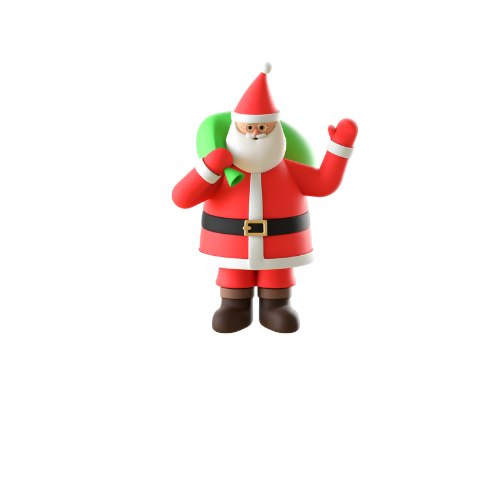 Quy tắc sắp xếp 1-1
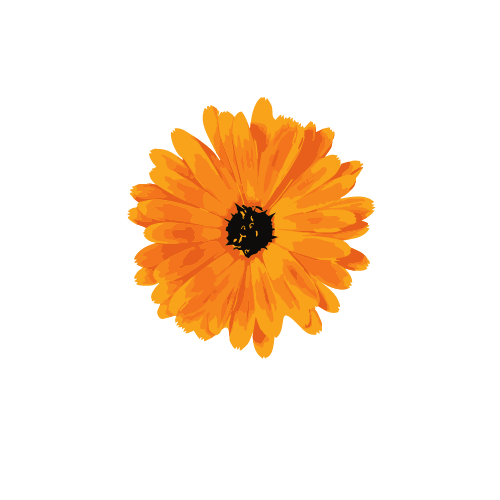 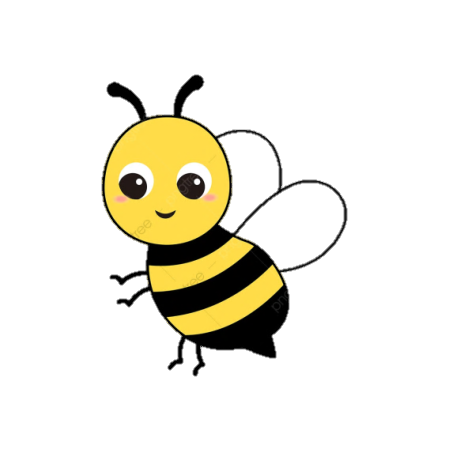 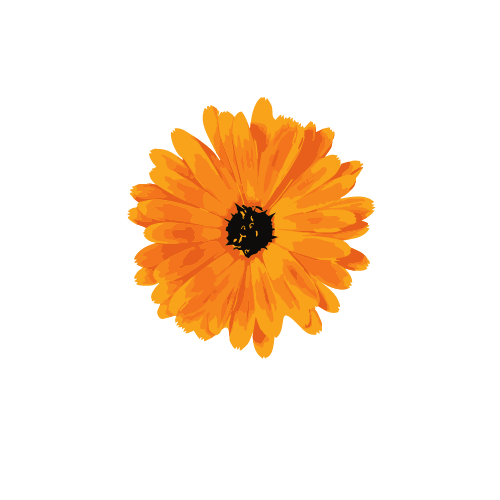 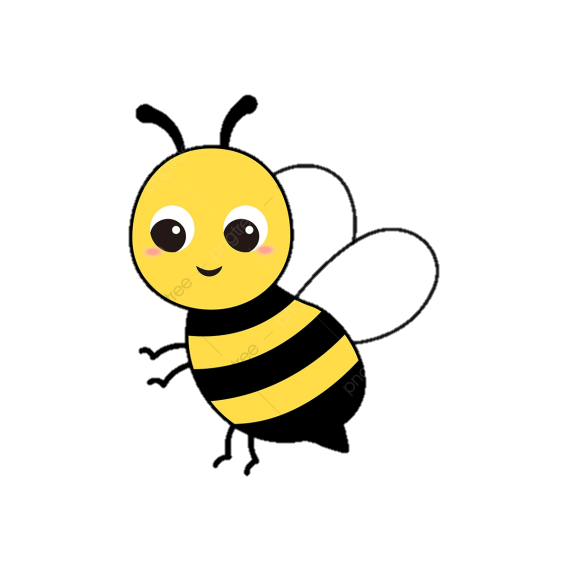 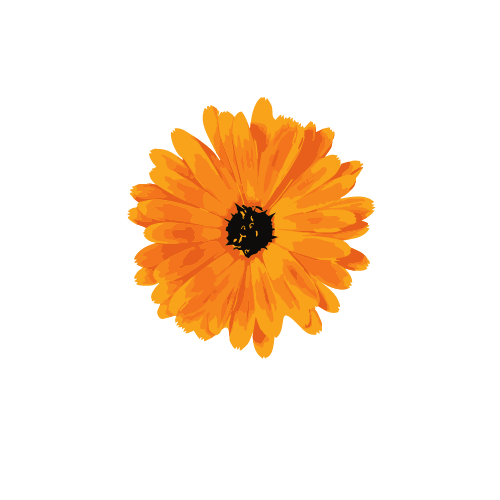 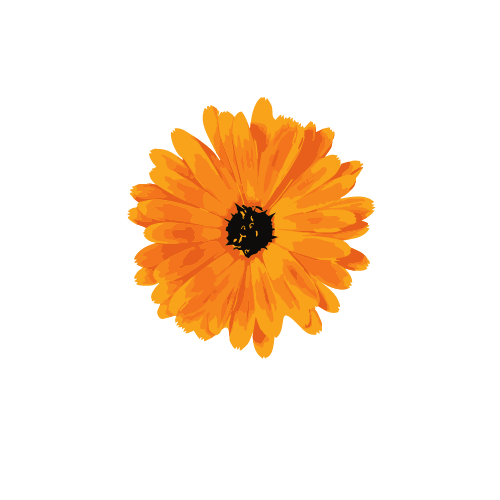 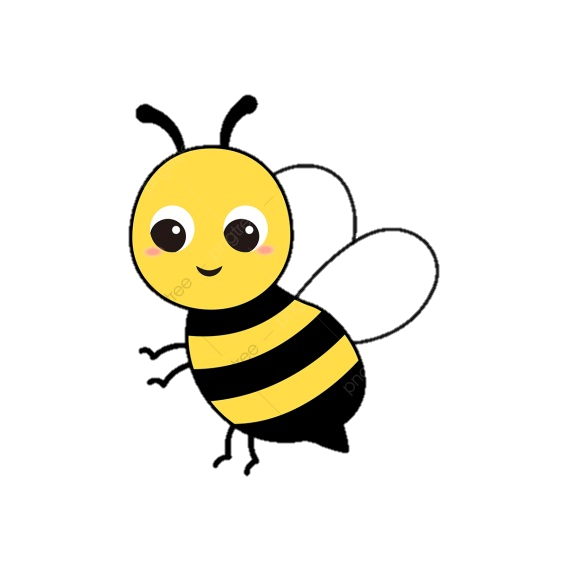 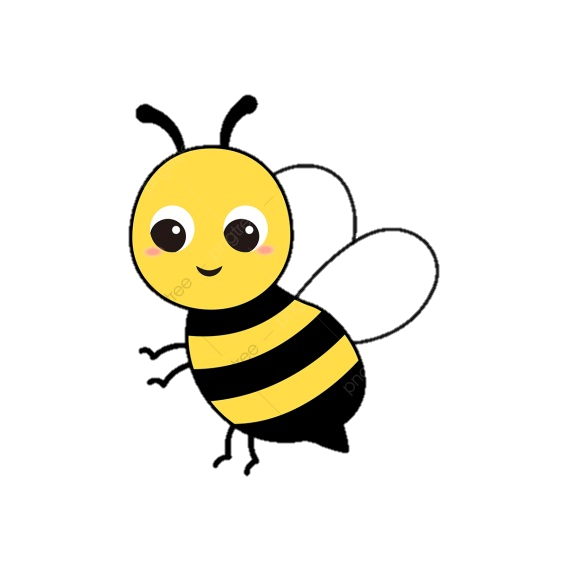 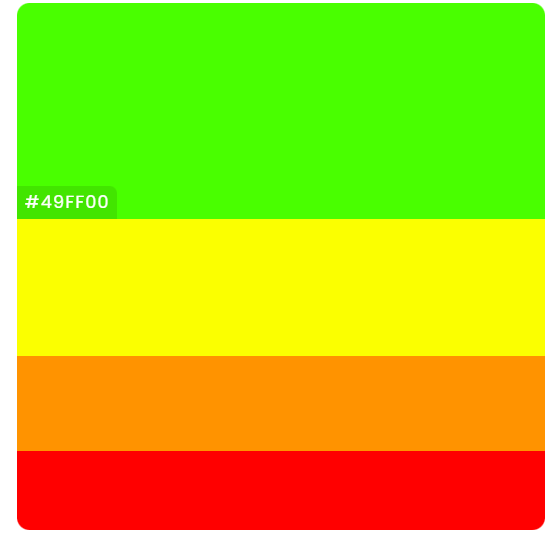 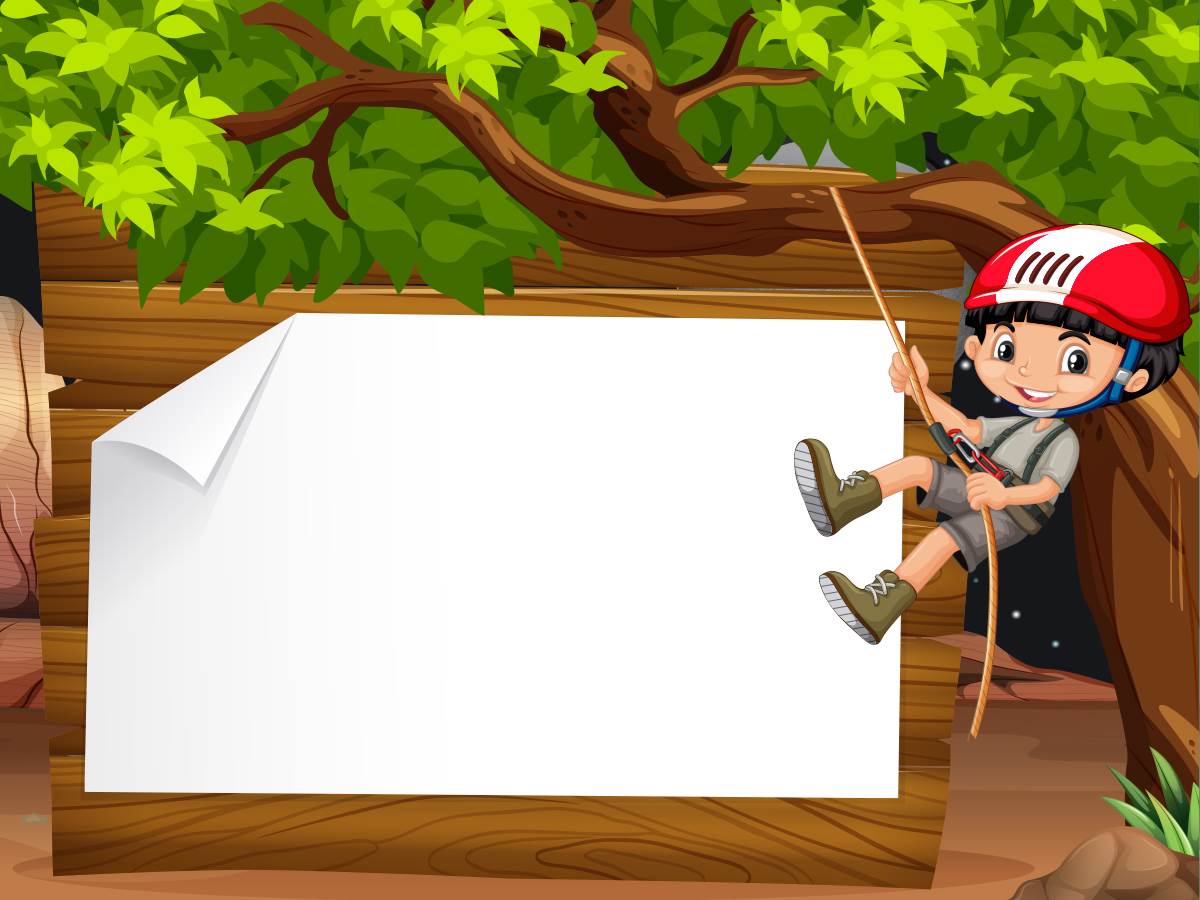 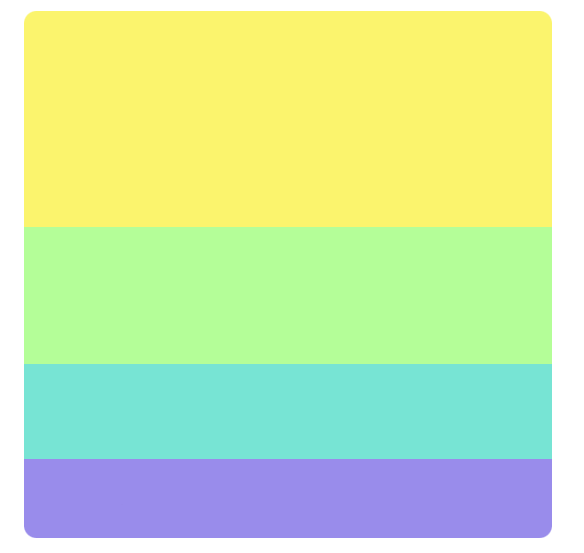 HĐ3: Ôn luyện, củng cố
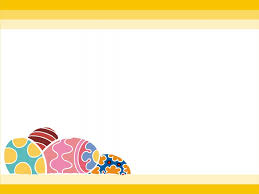 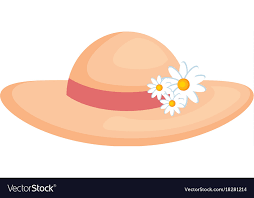 HĐ3: Ôn luyện củng cố
TC: Ai nhanh chọn đúng
3
5
4
2
1
Hết giờ
1.
2.
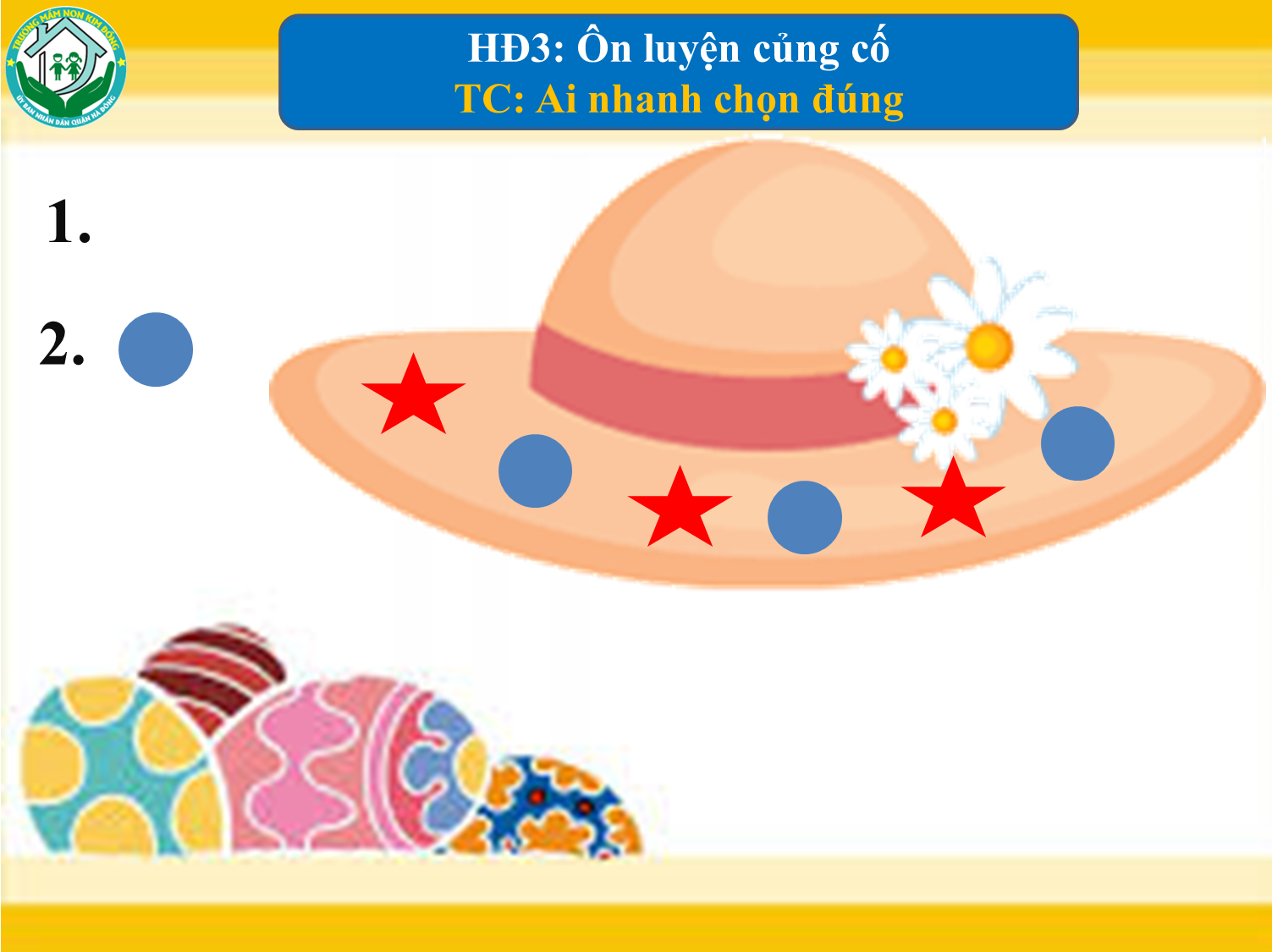 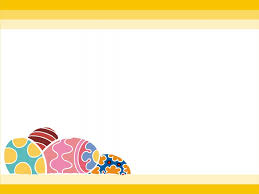 HĐ3: Ôn luyện củng cố
TC: Ai nhanh chọn đúng
3
5
4
2
1
Hết giờ
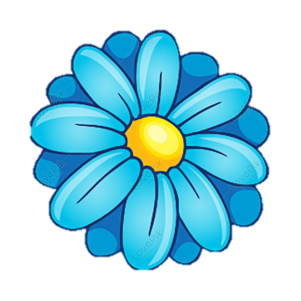 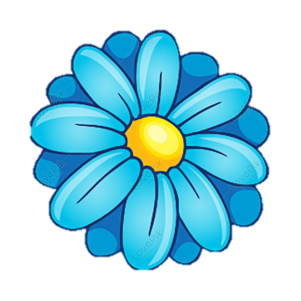 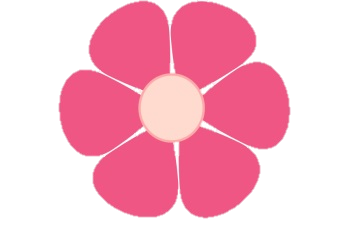 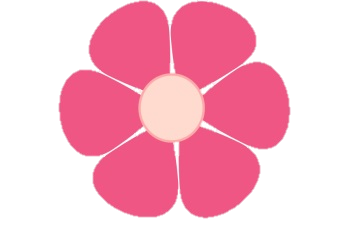 1.
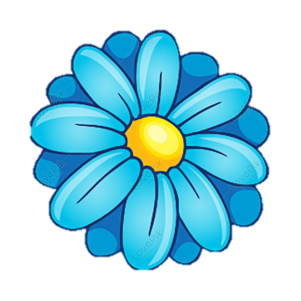 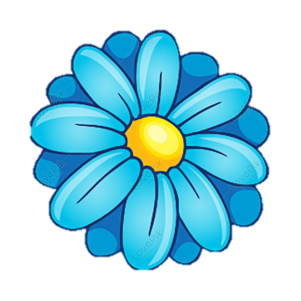 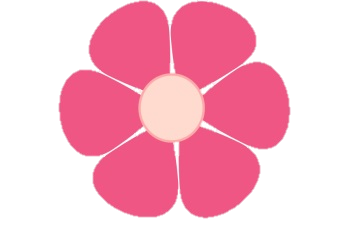 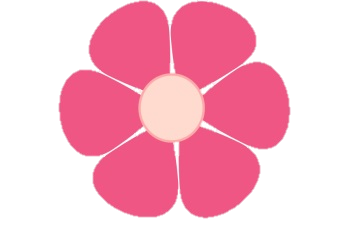 2.
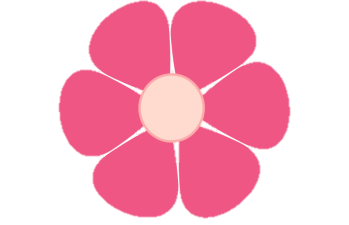 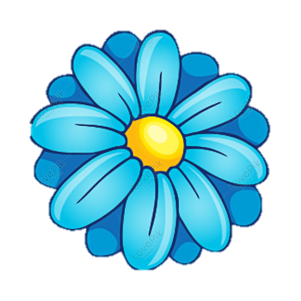 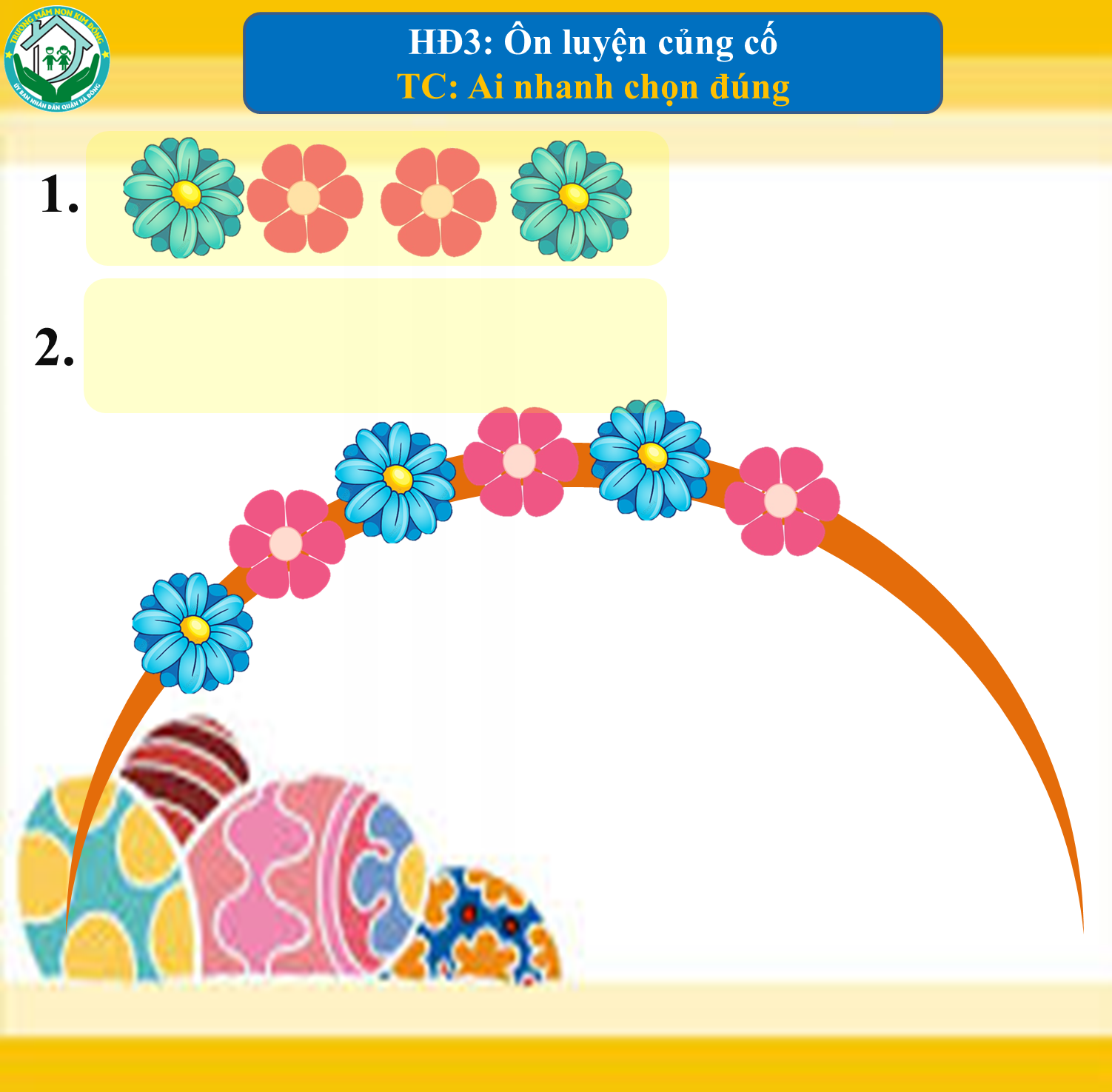